Beam time @Julich -2016
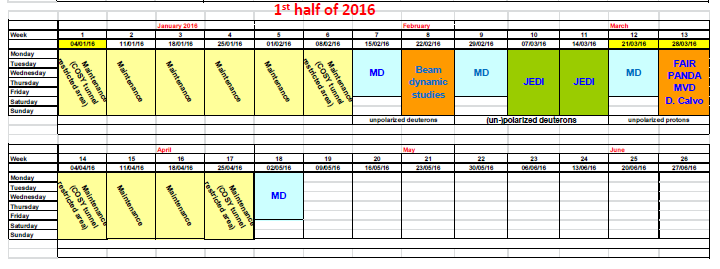 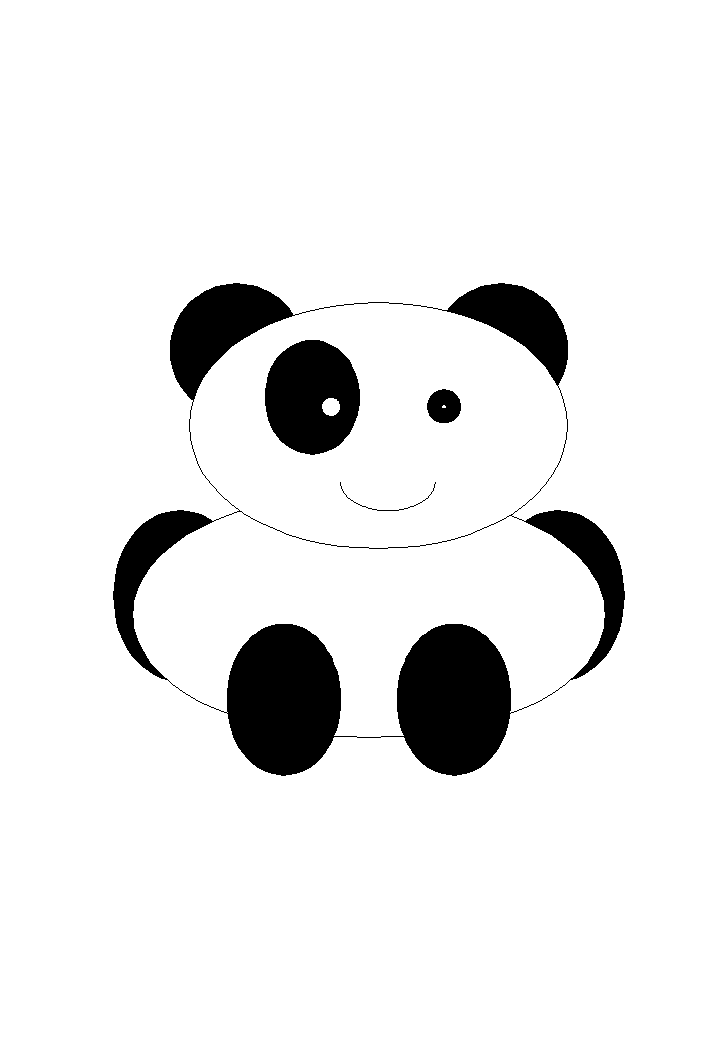 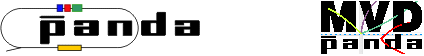 Status of the MVD activities in Torino
I ) Presentation at the mec. session


II) Results from beam tests of pixel prototypes
Daniela Calvo
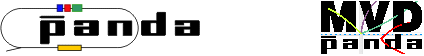 Update of MVD services  and requests
DCDC circuits

Optoelectronic (GBTx + VTRX) boards

Cooling plant

Services on platform in front of the magnet
Daniela Calvo
MVD group
MVD services - DCDC circuits
MVD service - DCDC circuits
24 blocks arranged in 3 sectors 
(2112 DCDC circuits)
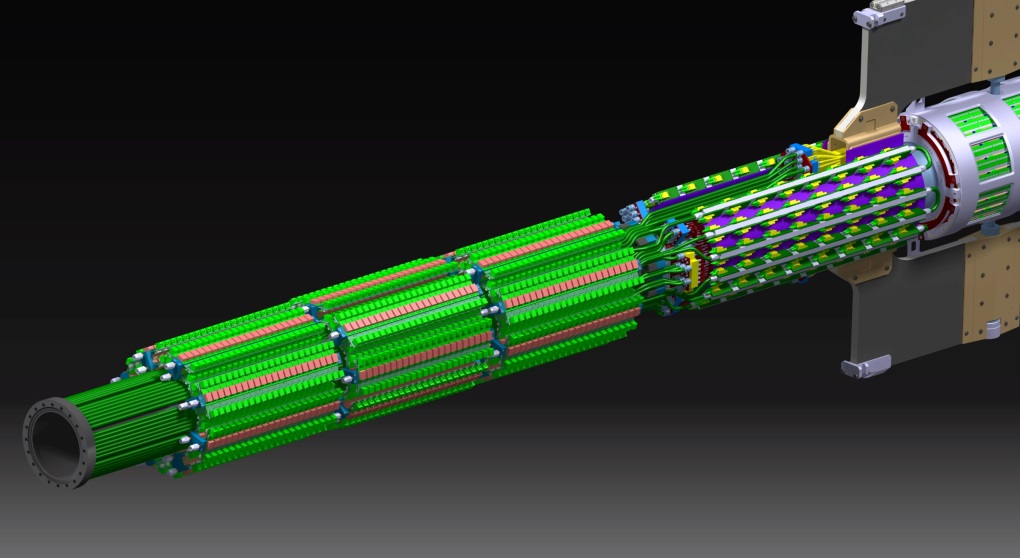 4 PCBs (left and right difference)  
housing 22 DCDC circuits each
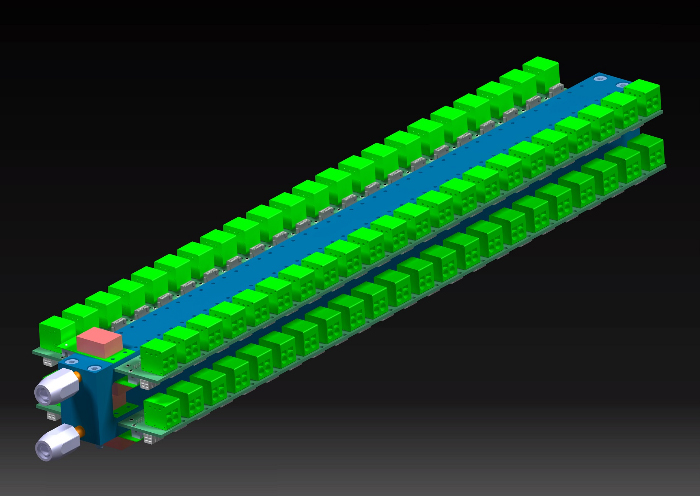 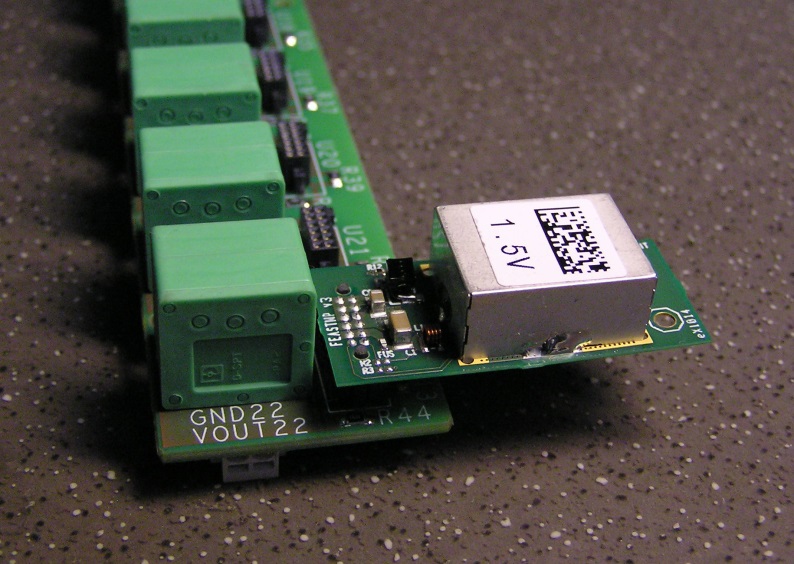 MVD services – first prototype
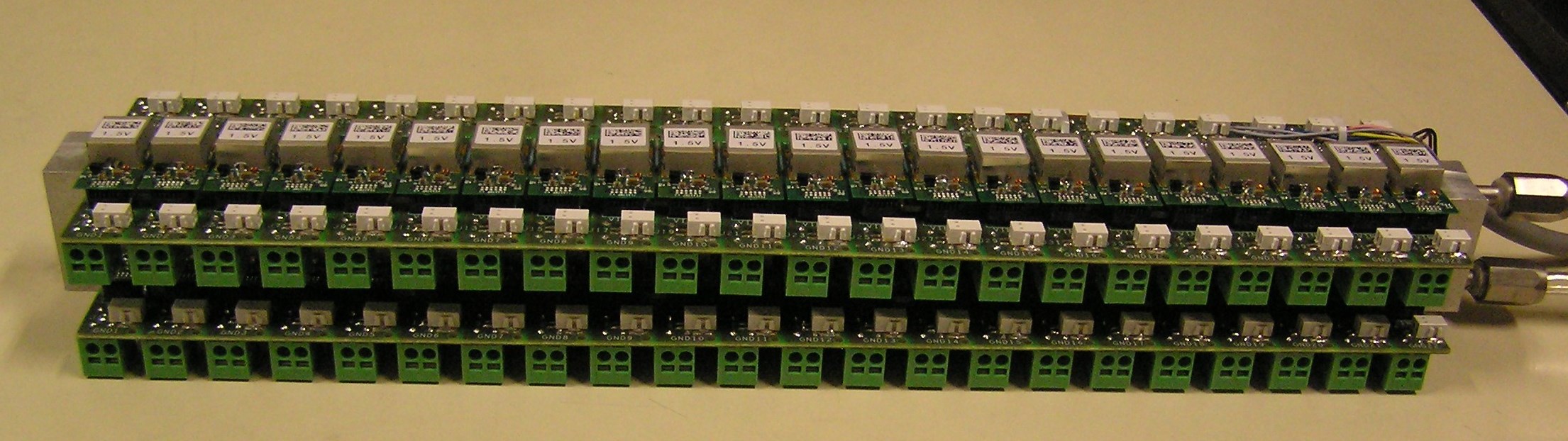 88 DCDC circuits (22 DCDC circuits each row)
Weight (without cables): ~ 1.3 Kg
Dimension (without cables): 
455 mm (with cooling connectors) x 85 mm x 63 mm
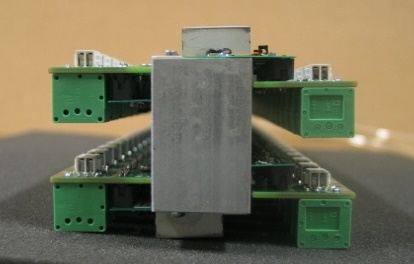 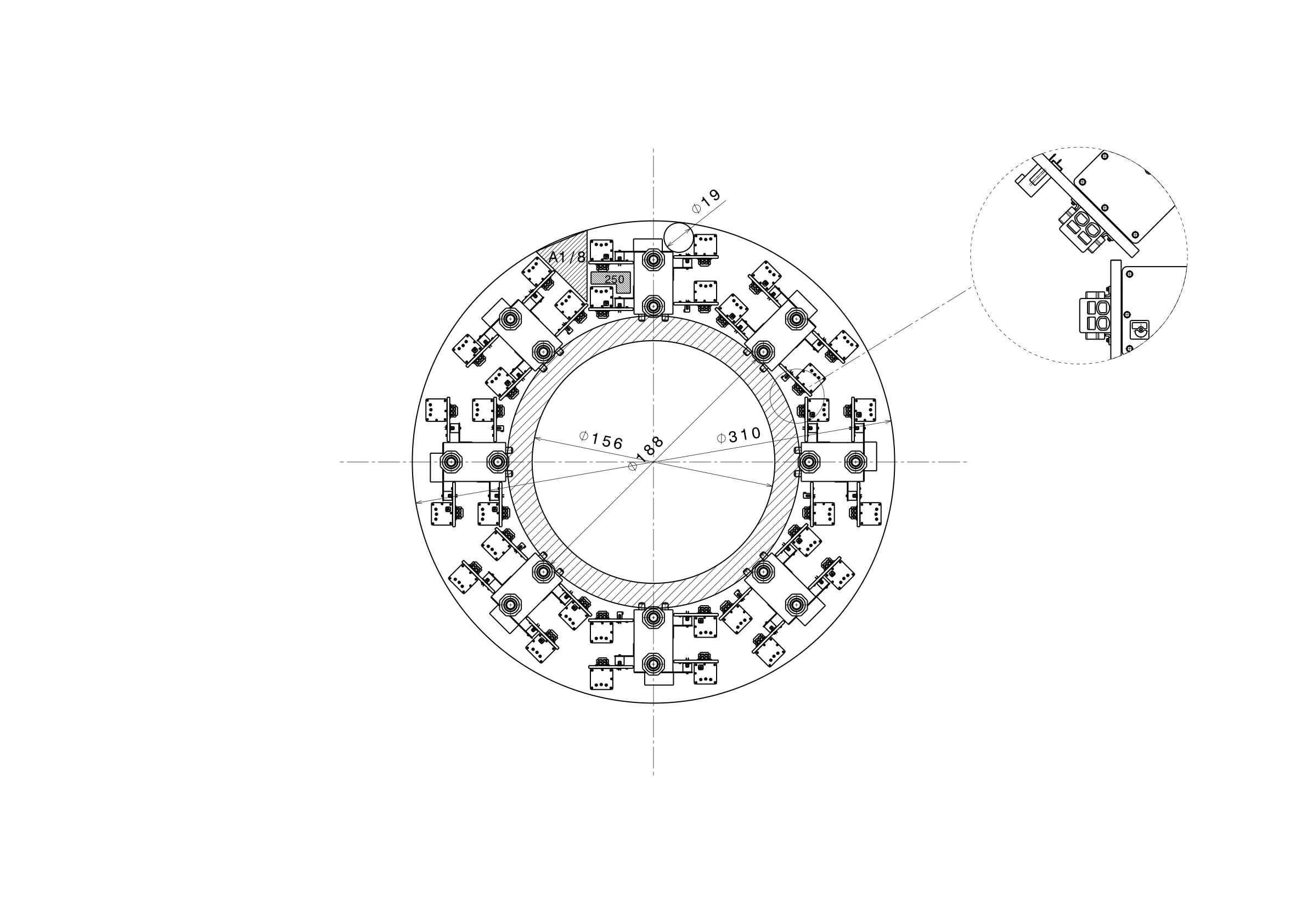 MVD services - Request
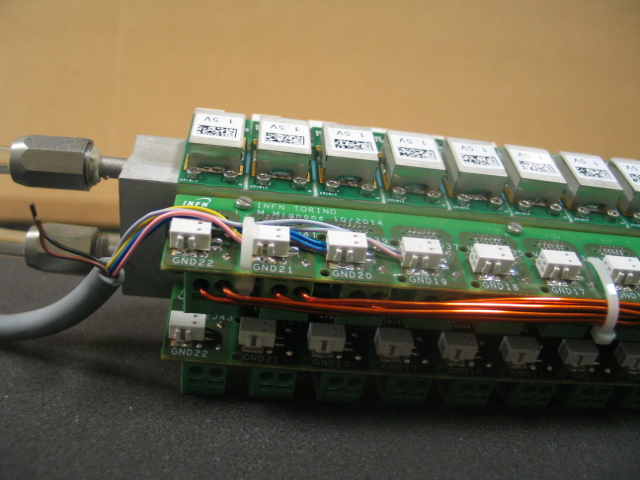 Available cross section: 56000 mm2
(between beam pipe and inner BEMC diameter) 
Cooling pipes and supports: 9000 mm2
(dashed ring – challenge solution!)
DCDC circuits leave only  ~ half of cross section for cables (needed cross section: 22300 mm2) and  the cables will fill  the empty parts between the circuits anyway.
(not reccommended!)
ONLY HALF of the needed CROSS SECTION is AVAILABLE for cables  
IT IS NECESSARY  MORE SPACE  around the beam pipe for the MVD
MVD services – Optoelectronic boards
Optoelectronics board, old version
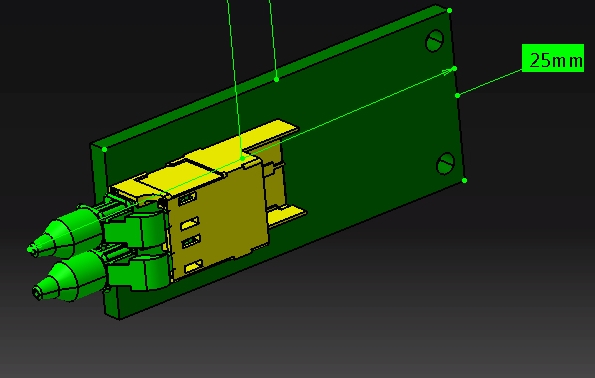 12 bars with 16 GBT boards each
(192 circuits)
60 mm
76 mm
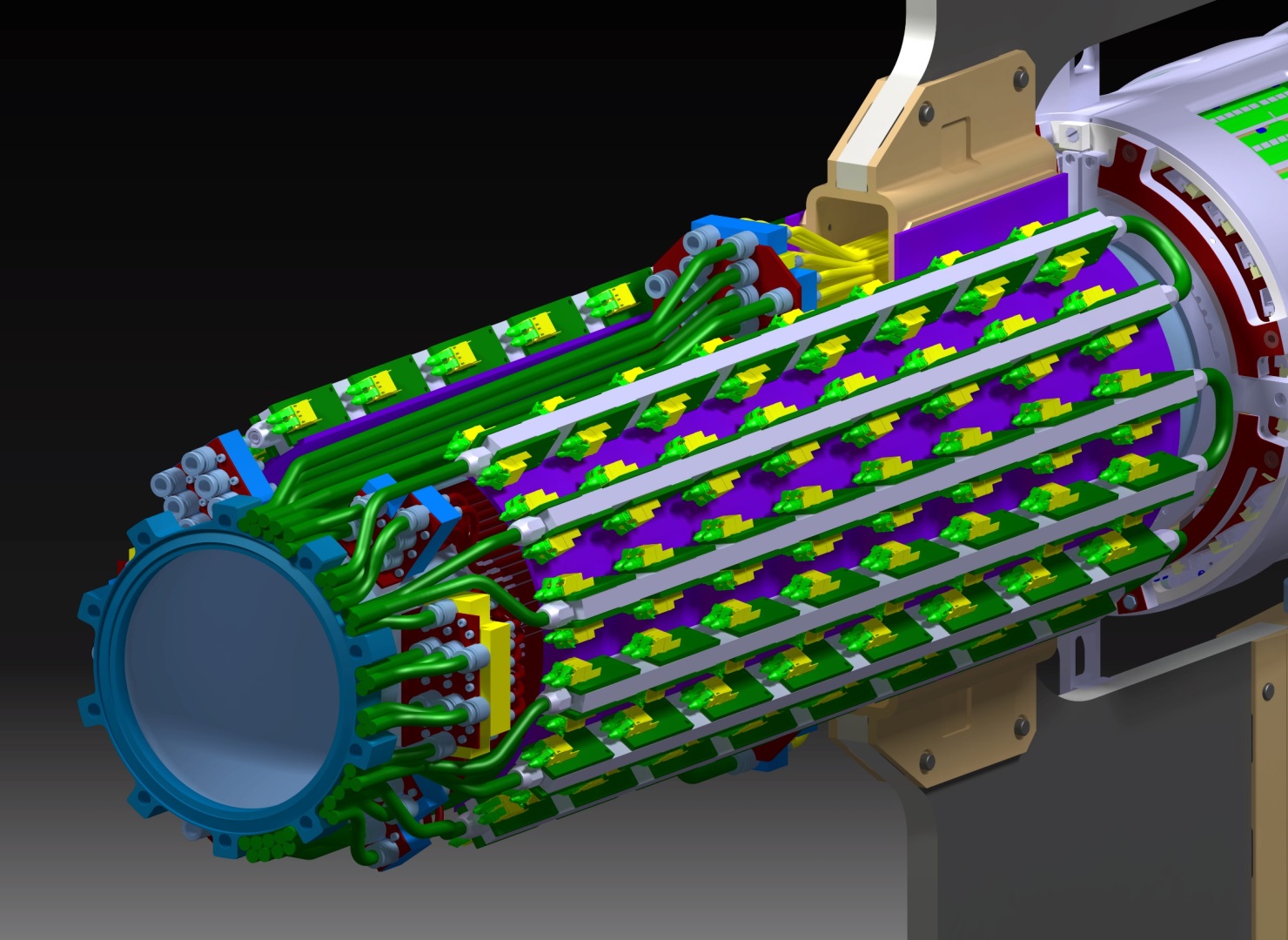 Interspace between PCBs: 20 mm
Optoelectronic board, new version – GBTx + VTRX
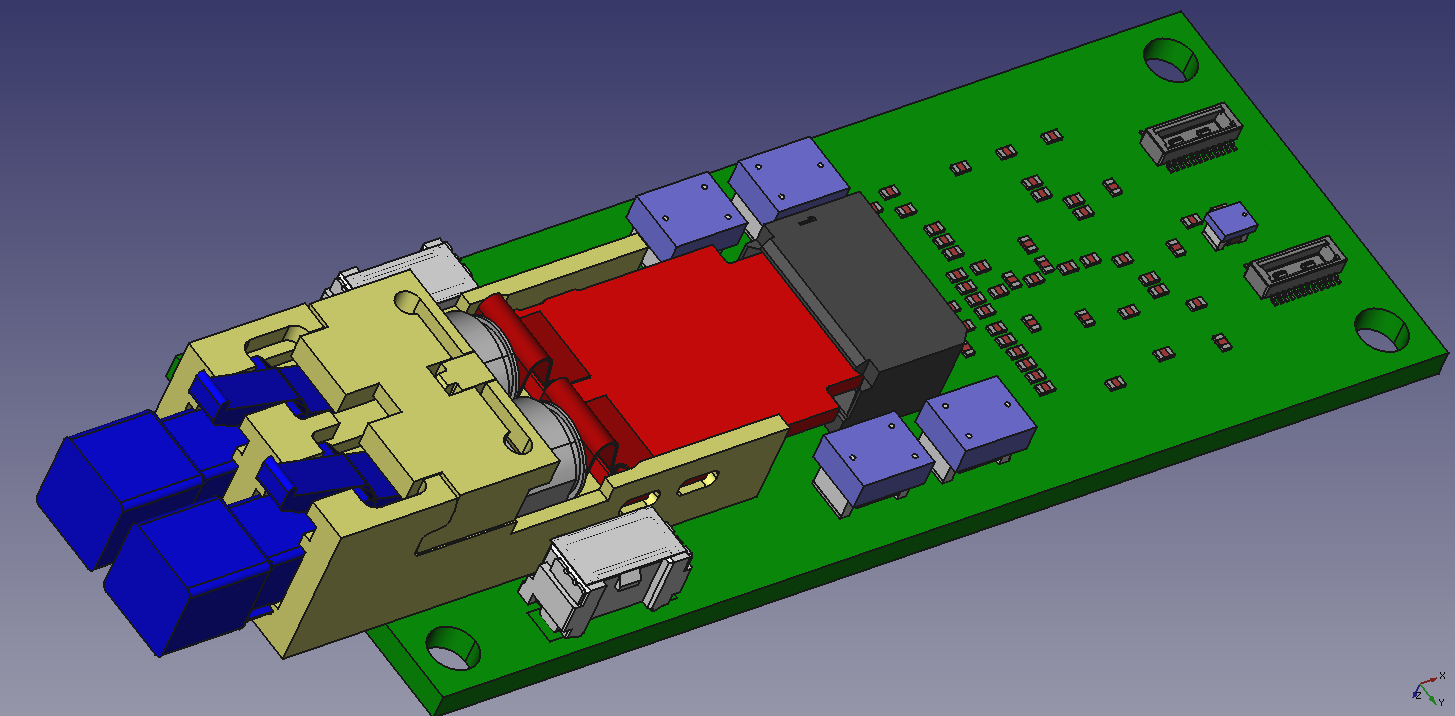 86 mm
25.4 mm
GBTx and VTRX on opposite sides, then 4.8 Gbit/s signals routed using vias
Two power supply connectors  to fit the routing of the power supply cables, in fact two mounting configuration of the boards are foreseen.
Additional chip to distribute the SC out signal to the two connectors towards the FEE.
The cooling of the GBTx  in this configuration should be easier (to be verified!). 
The board dimension is larger than the estimated values ( 3 years ago) anyway.
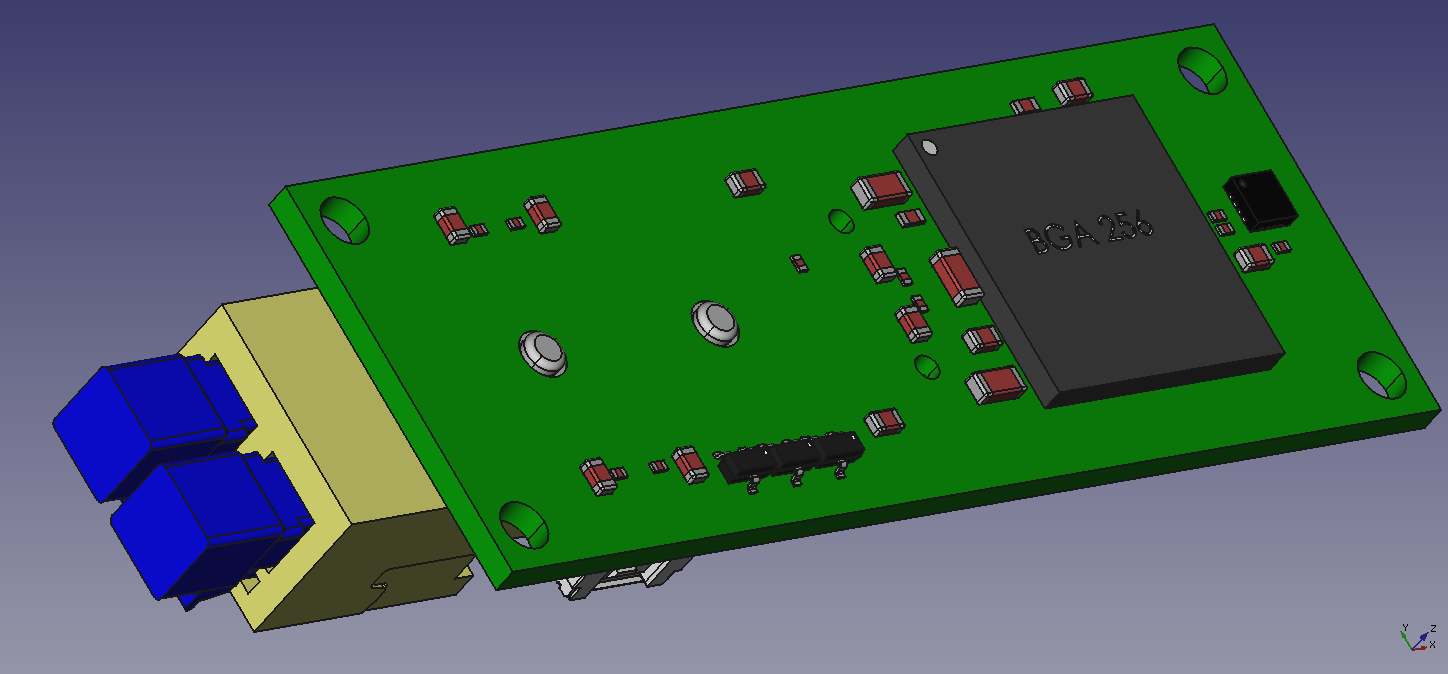 15.5  mm
Opto. board, new version – board routing
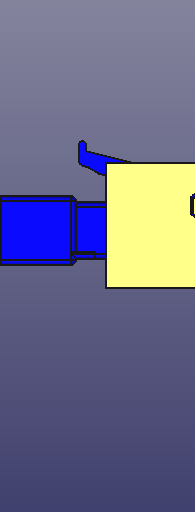 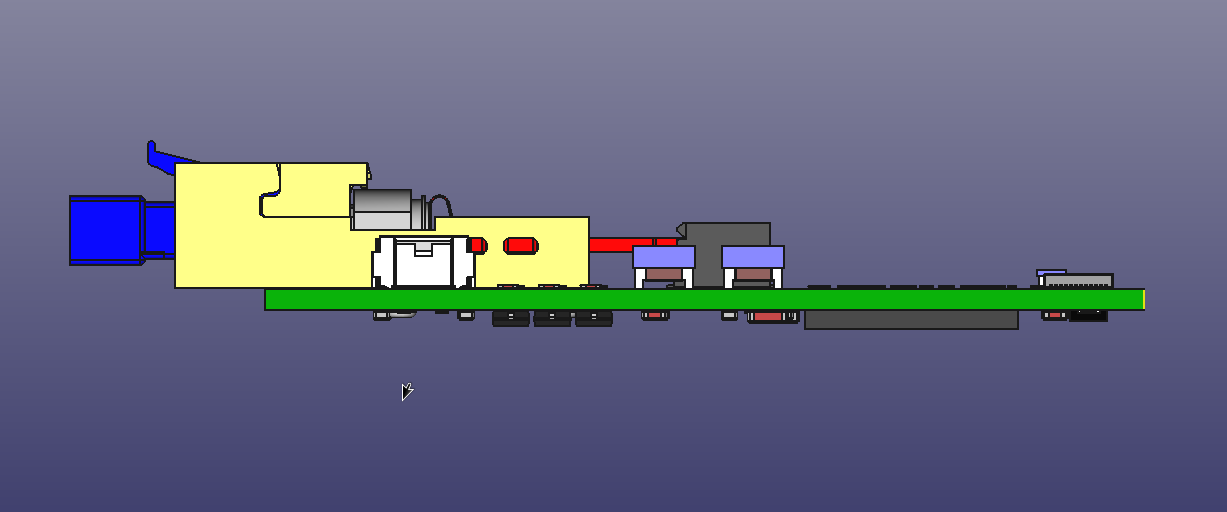 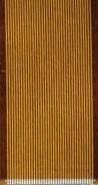 Signal cable
16,5 mm
20 mm
Thermal bridge (copper)
Interference between optical fiber connectors and signal cables !!
Opto. board, new version – board number
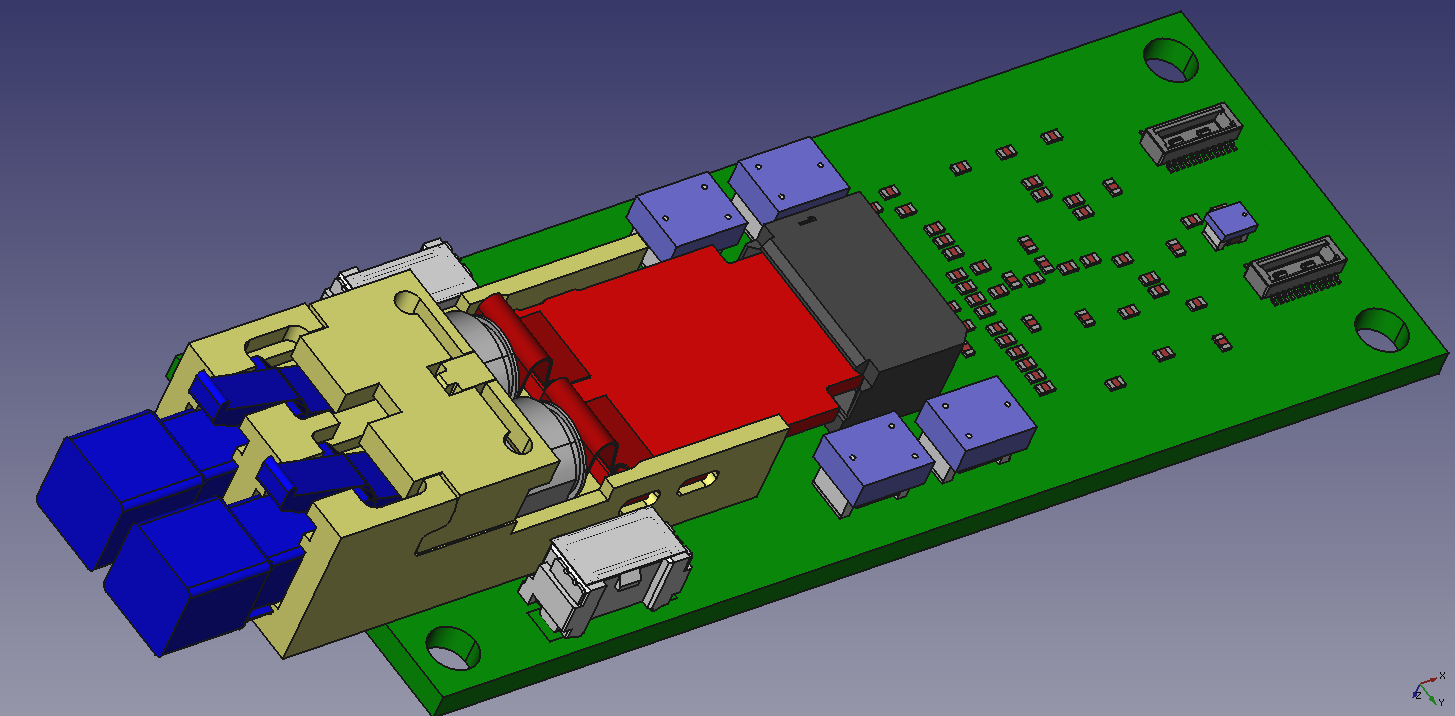 86 mm
25.4 mm
Each connector includes : 5 e-links + SC signal
22 additional boards 
to maintain the symmetry left– right during the routing of the semi disks and semi cylinders of the barrel part
to be able to send the SC signal to each pixel or strip module without connection between different modules
It is necessary to increase the GBT board number from 192 to 214. 
It means 2 additional optoelectronic boards each bar, one each side
Requests
Additional 80 mm to arrange the 192 longer optoelectronics boards
Additional 86 mm to arrange an additional board along the rod
Additional 120 mm to avoid interference between optical fibers and signal cables
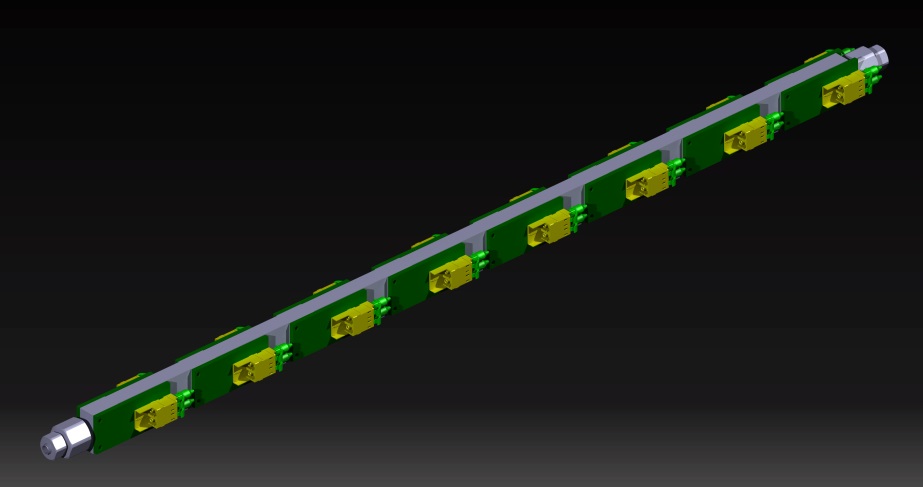 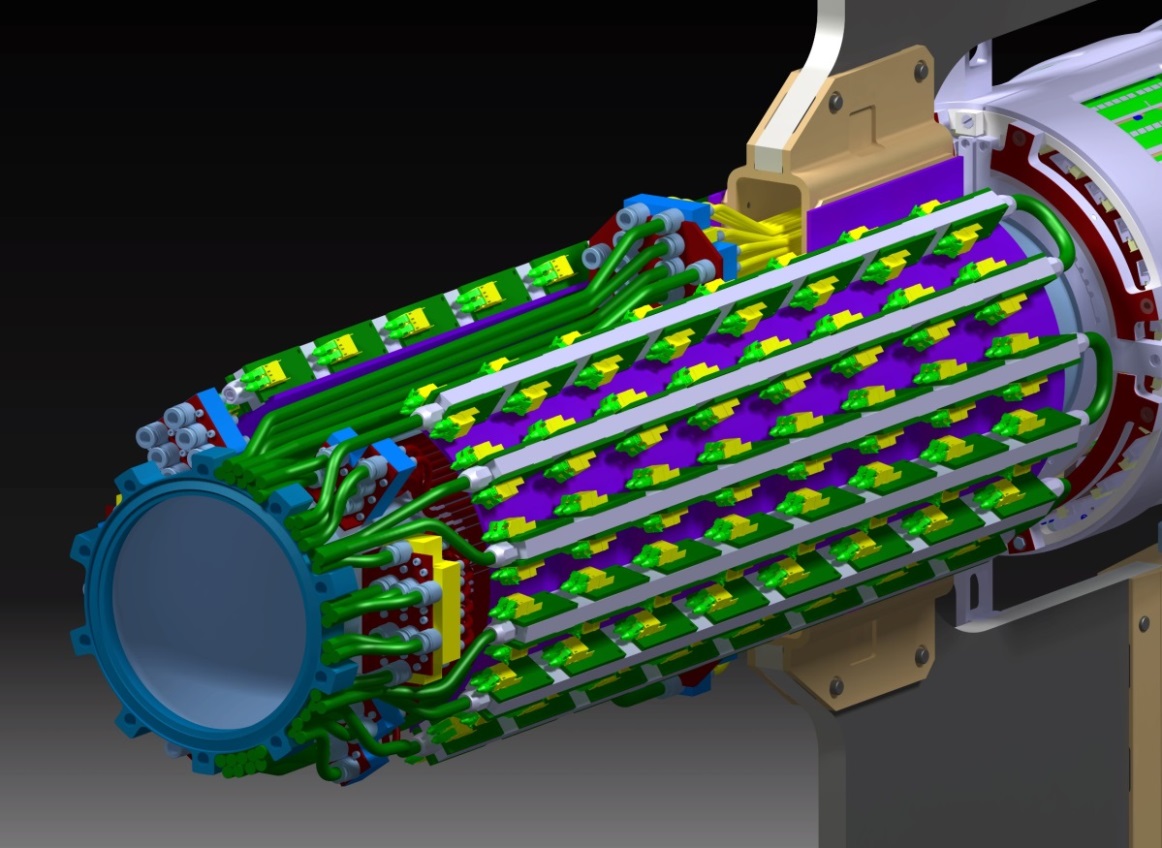 Interdistance:
15 mm longer
Possible solution ?: to shift upstream the beam pipe flange
A DCDC block (or partial block) has to be cut out, anyway!
  IT IS NECESSARY  MORE SPACE  around the beam pipe for the MVD
MVD services – Cooling plant
Cooling plant ouside the pit
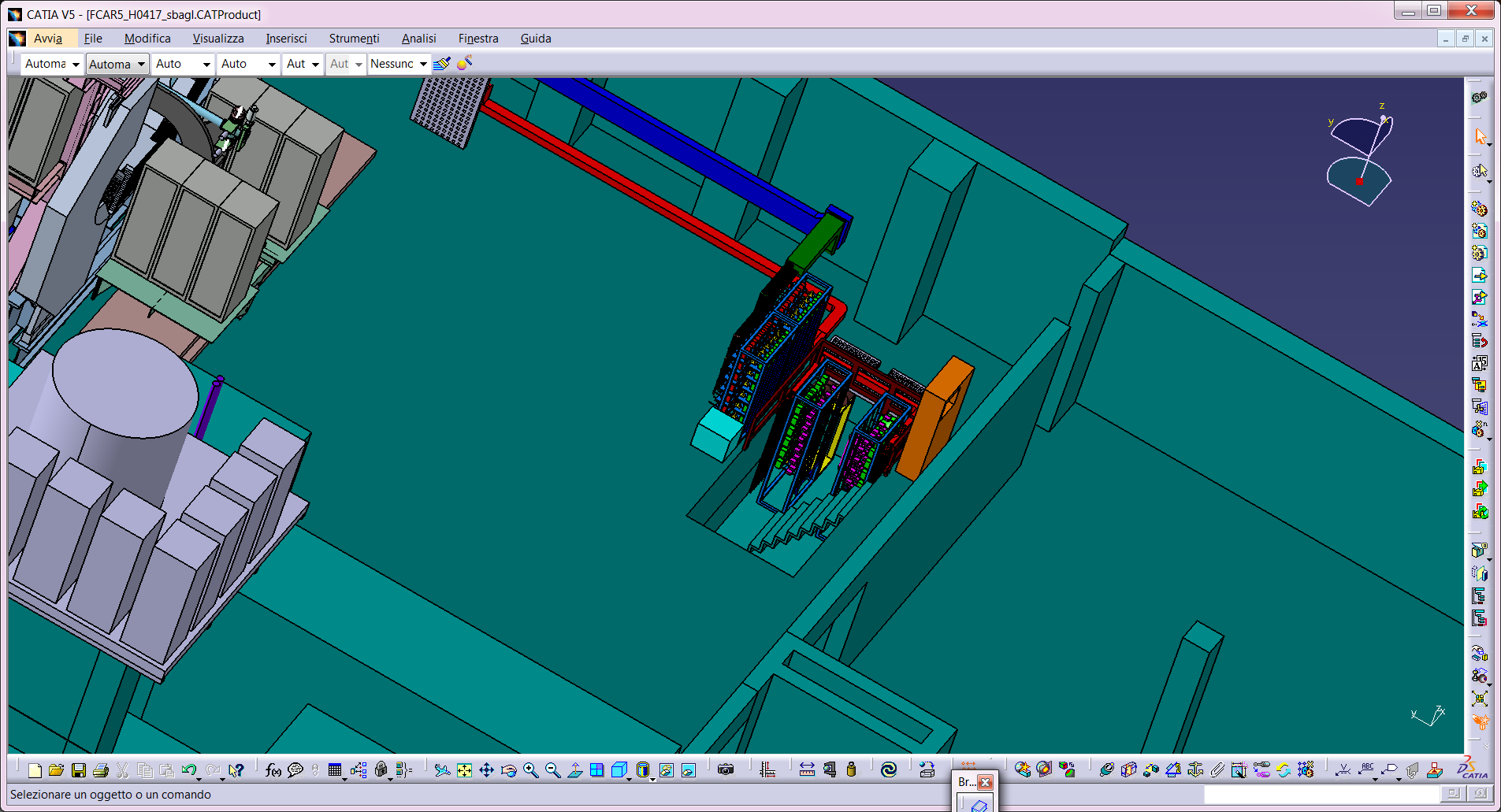 INLET RACKS (PIXEL, STRIP, SERVICES)
PLC
Cooling plant inside the pit
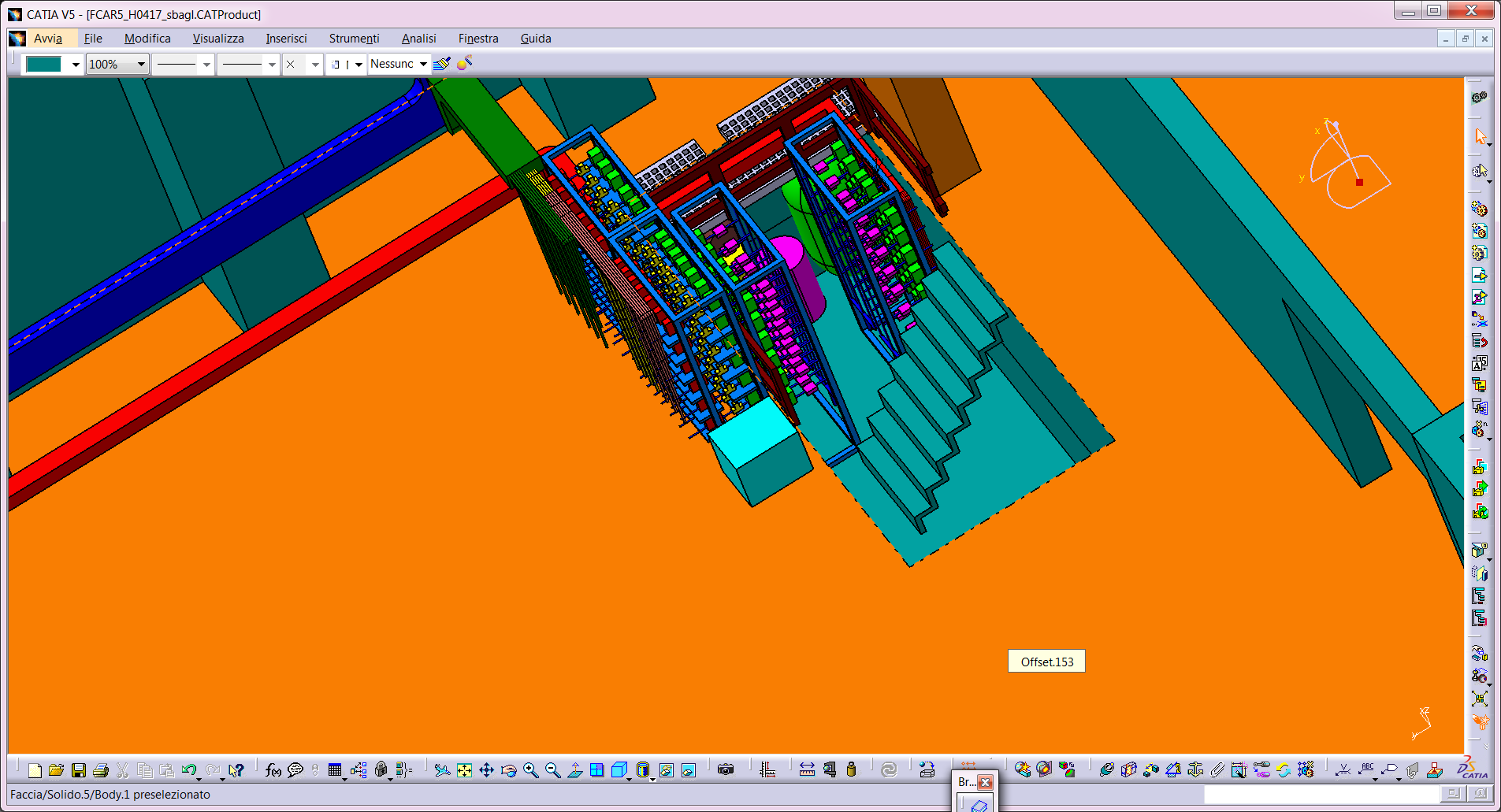 RETURN RACKS (PIXEL, STRIP, SERVICES)
INLET PUMP + WATER CLEANING UNIT
TANK+ VACUUM PUMP
Cooling plant - line paths inside PANDA Hall
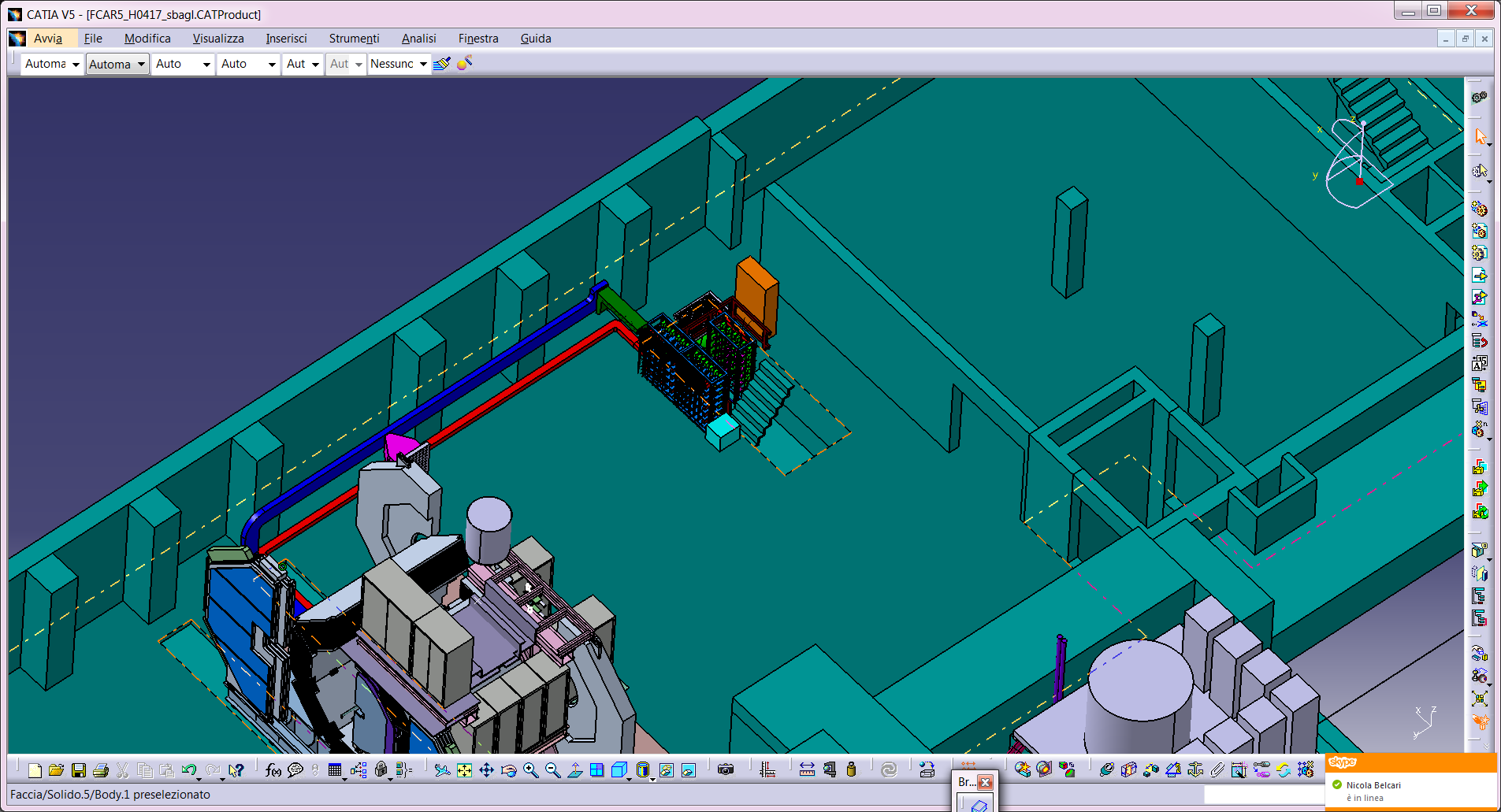 RETURN LINES
INLET LINES
MVD services in front of the magnet
Racks - request
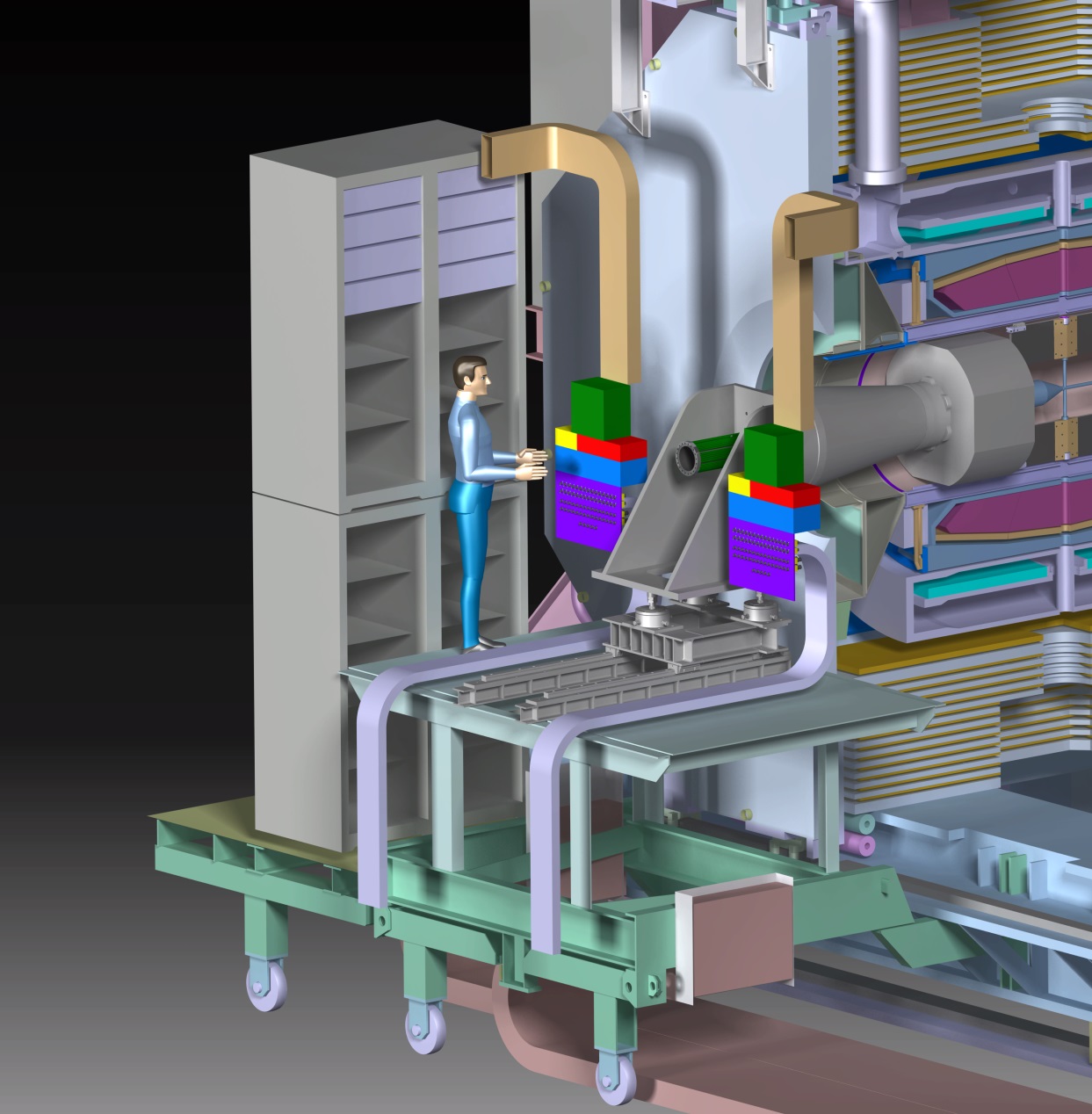 Use the racks starting from the top (222 U – 50% left and 50% right). 
The reduction to 188 U is still under investigation.
MVD
MVD
Patch panels for cables - request
Patch panels
for MVD cables
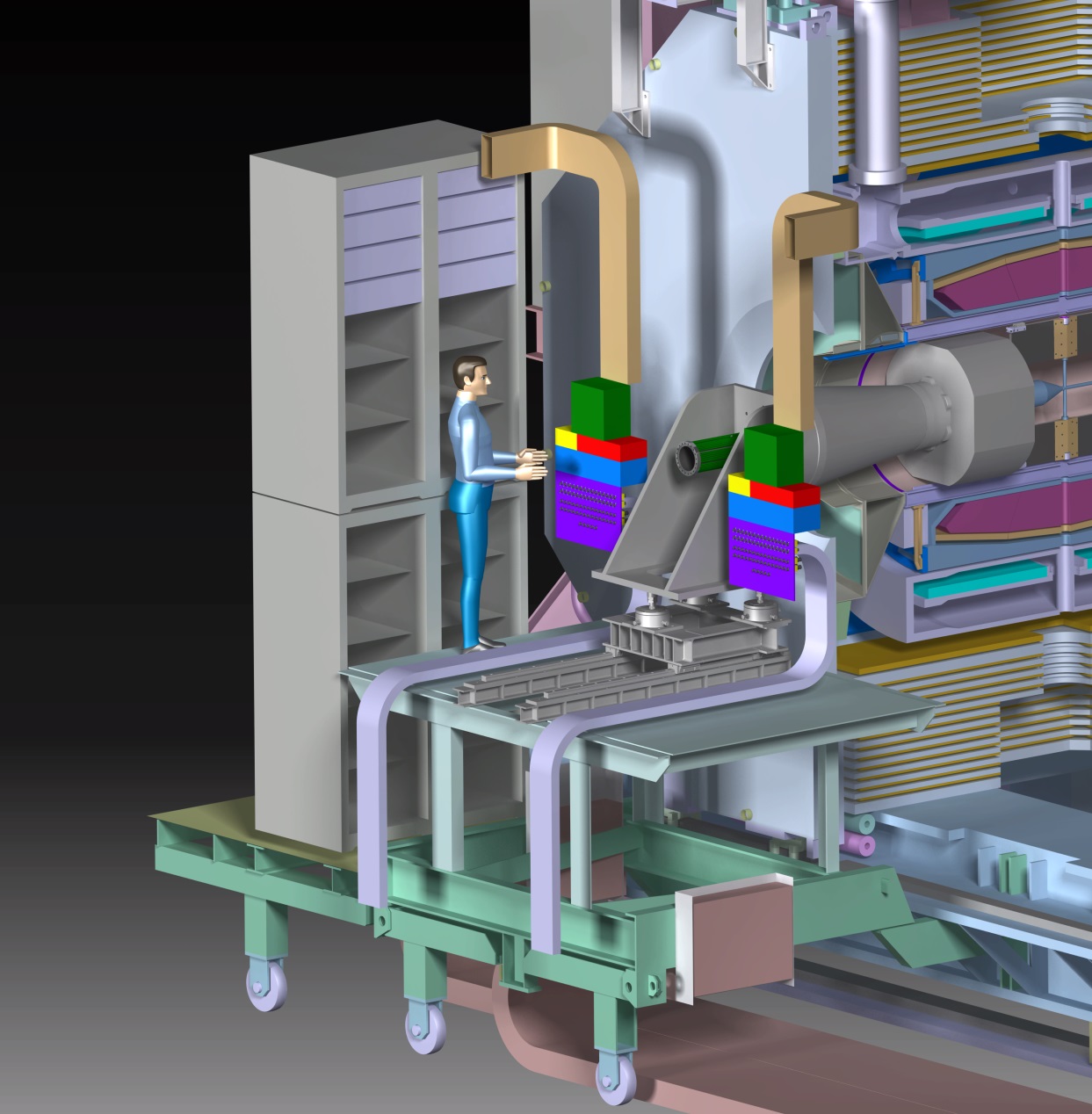 Patch panels for MVD cables positioned close the BEMC support (left and right) with duct to route cables from racks.
A specific system  could move and rotate the duct for positioning the patch panels at the external side of the racks, during the installation of detectors.
The system could be positioned on the top of the racks
Routing of the cooling pipes and patch panel - request
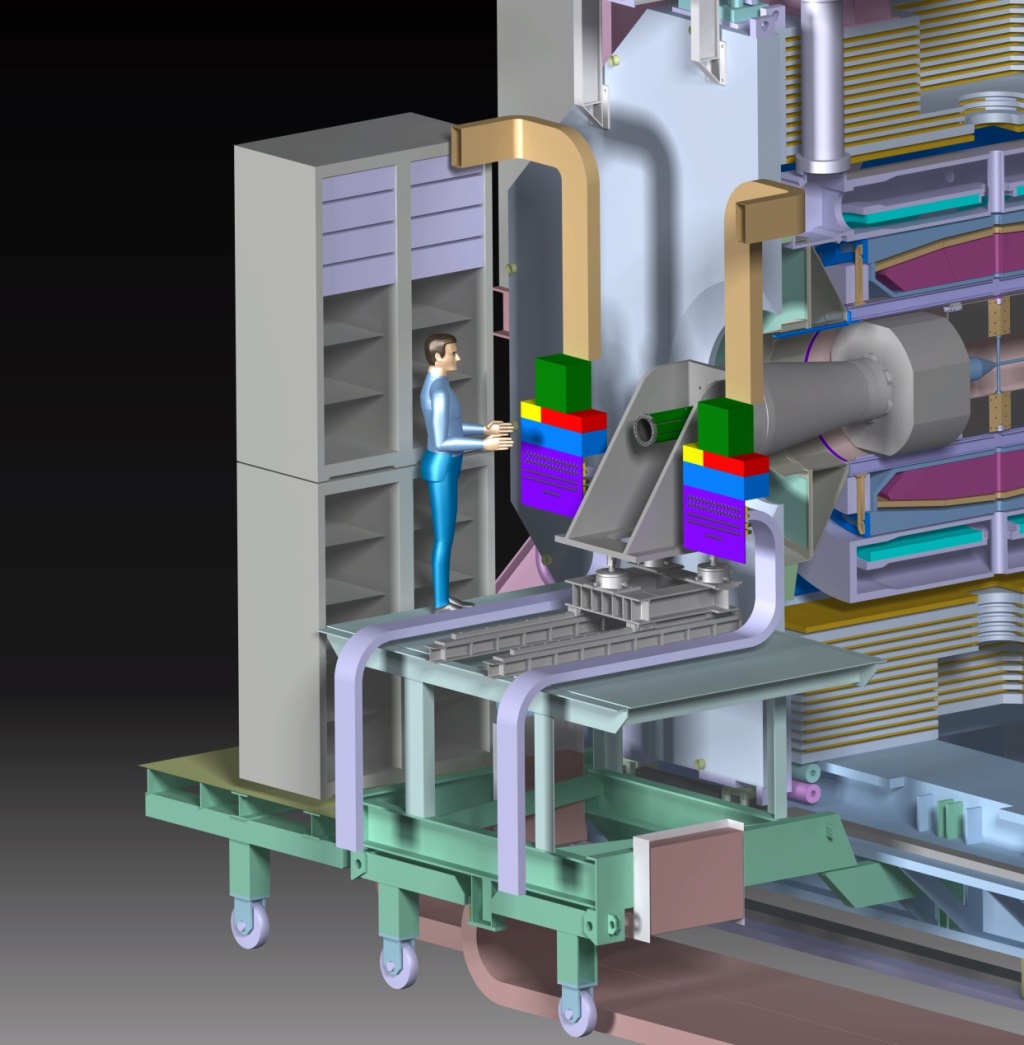 The duct for the cooling pipes to the patch panels needs to be positioned under the platform floor
It should be a solution to foresee also the patch panel (for the cooling part) under the platform during the detectors installation. A system could move and rotate the patch panel to the final position, near the BEMC support. But it is necessary to go trough the platform floor.
Patch panel
Duct - cooling pipes
platform
Vertical section
platform
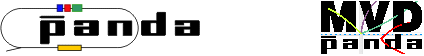 Results from beam tests 
of pixel prototypes
Daniela Calvo
Torino MVD group
Test at LNL - July 2015
To complete the study of  SEU of the pixel configuration registers of ToPix4
(to study the best trade off of the area vs protection level)
half of the matrix implements D-type Flip-Flops circuits with the Triple Modular Redundancy (TMR) error detection and correction circuitry
the second half of the matrix uses Hamming encoding that detects and corrects errors
(ToPix3 used TMR with latches)
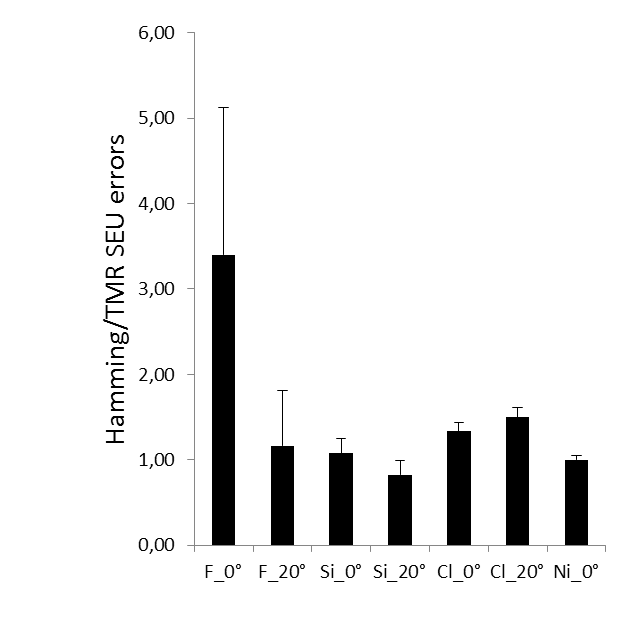 July 2014
July 2015
?
<  1.3 x10-6 upsets/hour in the MVD
Test in Julich - May 2015
Pixel tracking station equipped with assemblies based on ToPix4, to perform:

ToT measurements as a function of  the feedback current
Double Data Rate test 
Efficiency evaluation
Test in Julich - 1
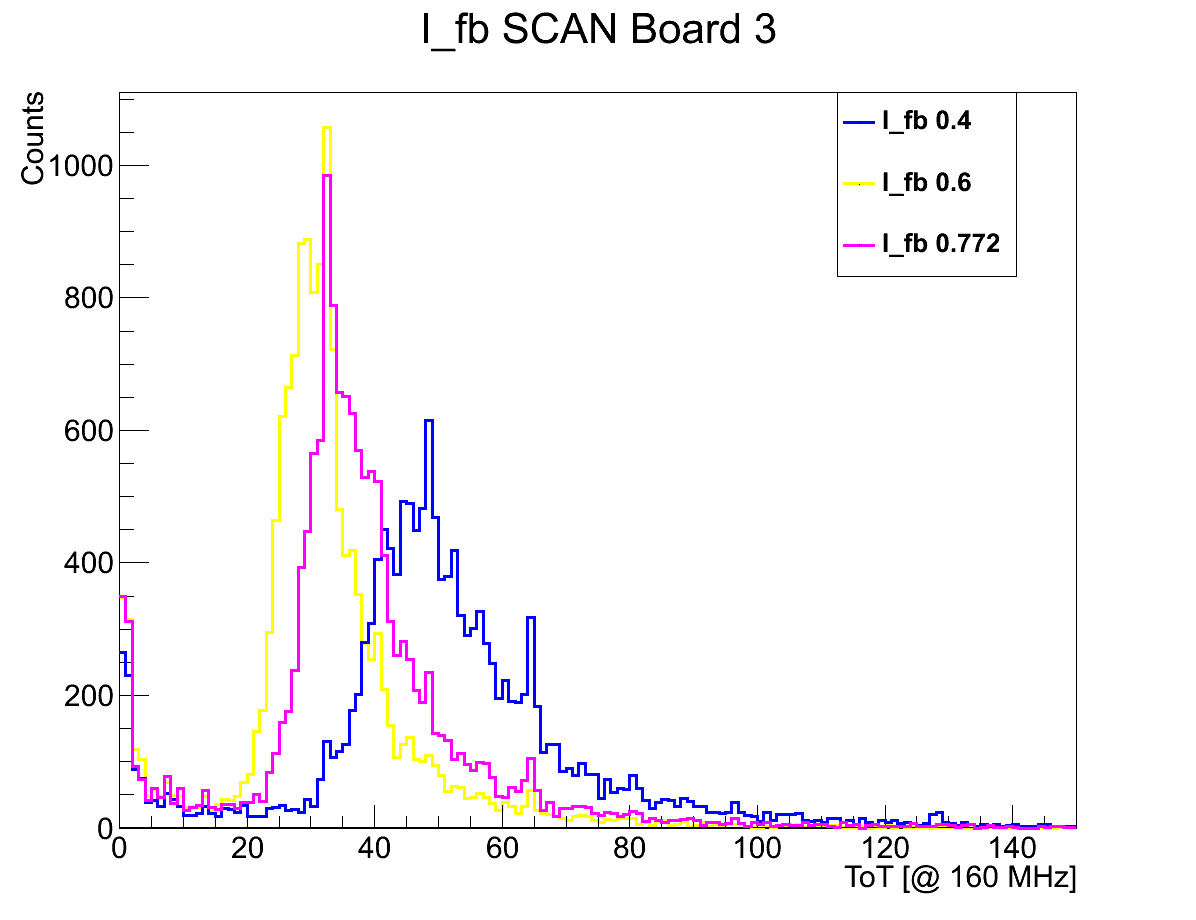 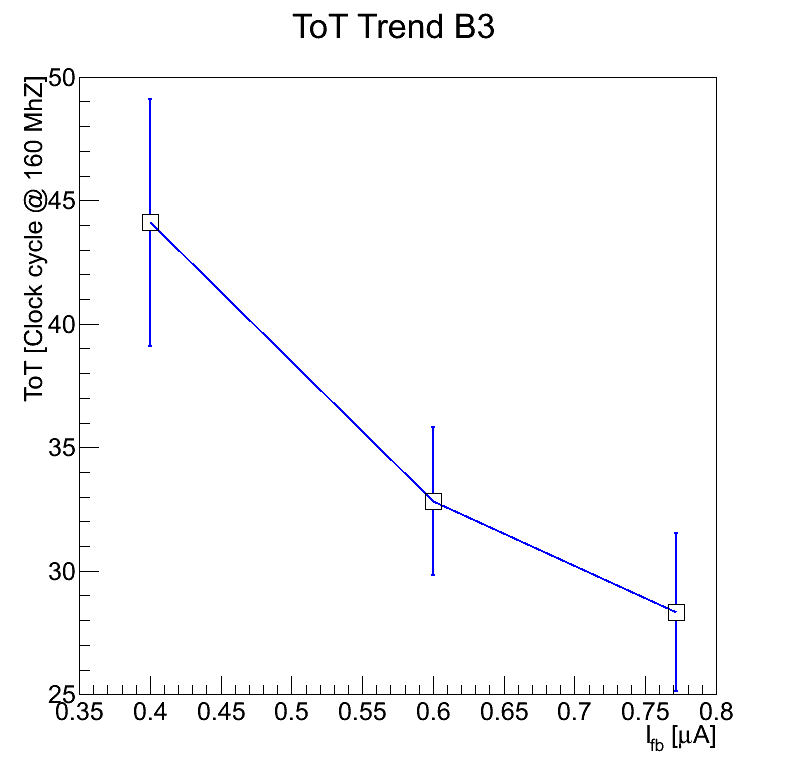 5,00 nA/pixel
7,5
9,65
Measured voltage [V] @ test point, 
to regulate feedback current
Test in Julich - 2
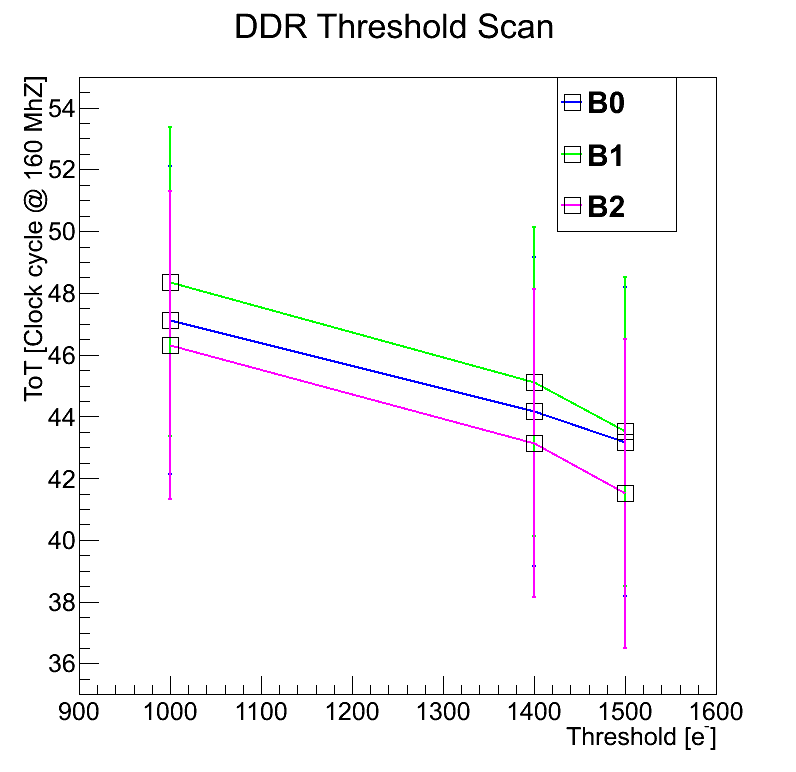 Test in Julich - 3
Efficiency vs Freeze Stop
Efficiency vs threshold
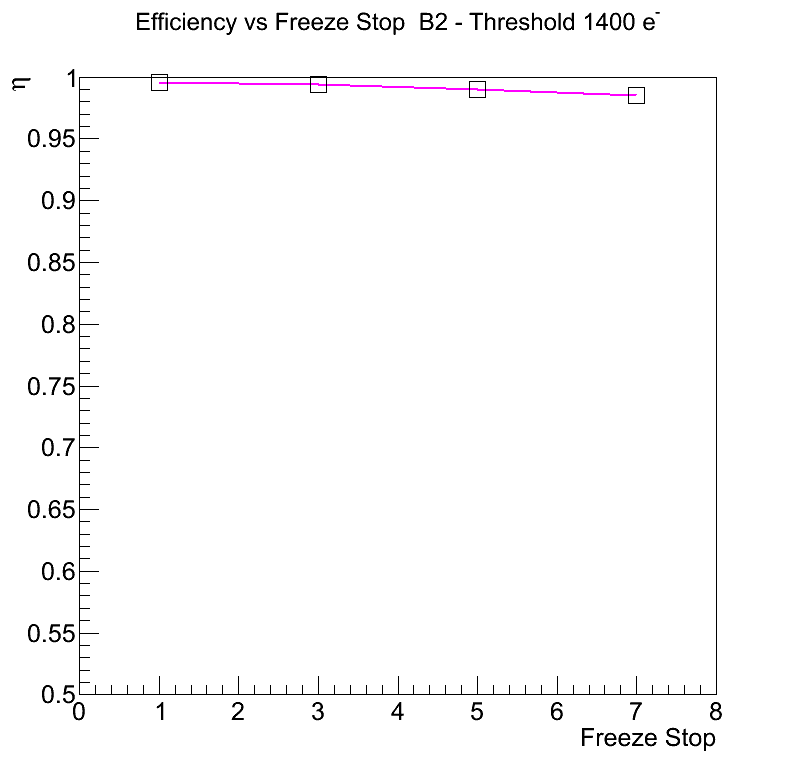 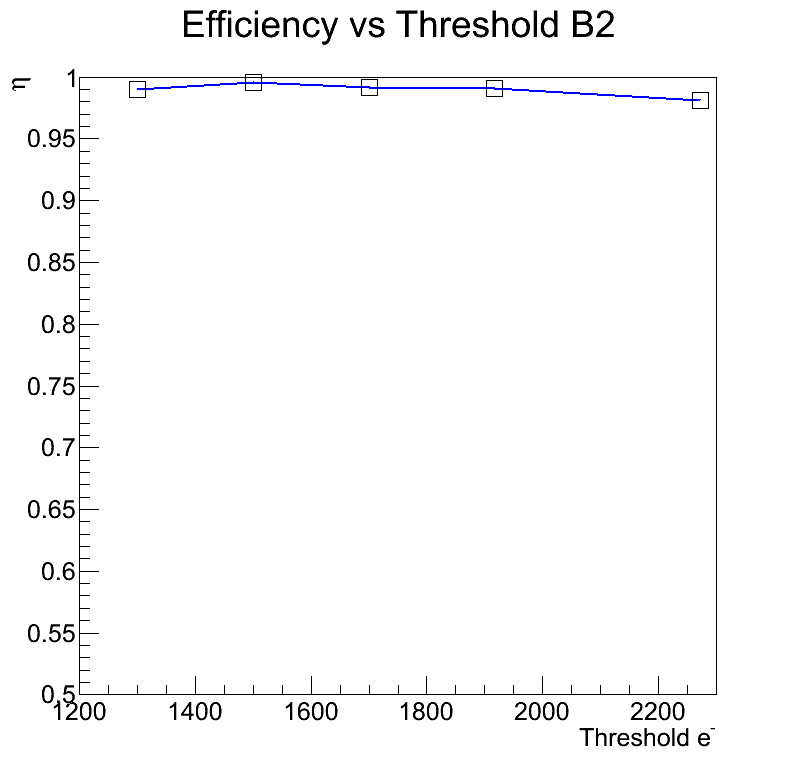 Test at CERN - July 2015
To perform tests with different particles and momentum (pions and protons, positive and negative polarity, the momentum ranges between 20 GeV/c up to 150 GeV/c).
To mask the furthest pixels in the long columns
To check the chip  at different voltage  supply
To run without the filter used in the daq to cut out the events without hits
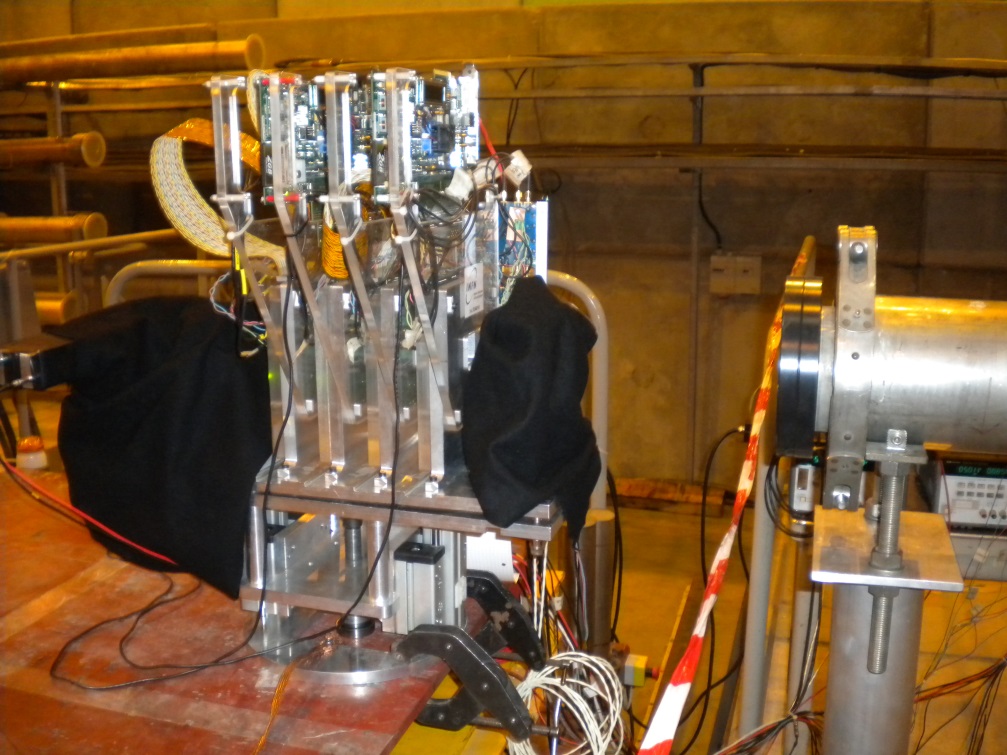 4 pixel assemblies under test
2 scintillator stations each composed by a cross of two small scintillators to count  the particle number in the  sensor area ( 6.4 mm2)
1 cross between two scintillator to count the particle number/cm2
Test at CERN - 1
Unfortunately,  tests with positive polarity were possible only
In addition,  higher momentum corresponds to higher beam intensity
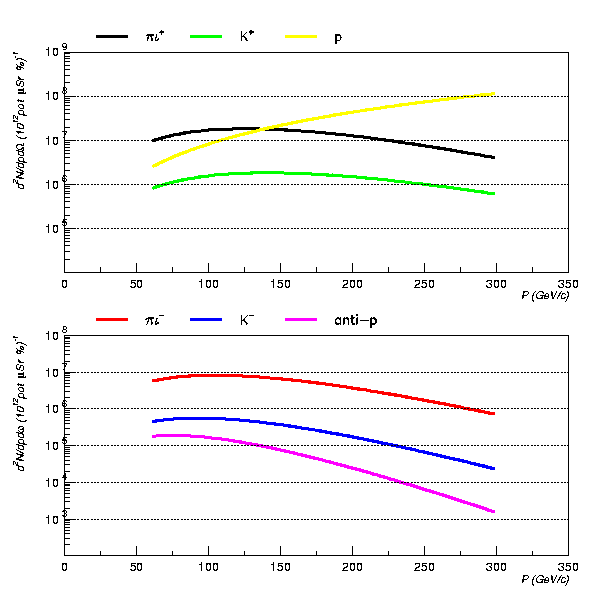 Tests @ 4 different momentum
20 GeV/c
50 GeV/c
100 GeV/c
150 GeV/c
Test at CERN - 1
Preliminary plot !
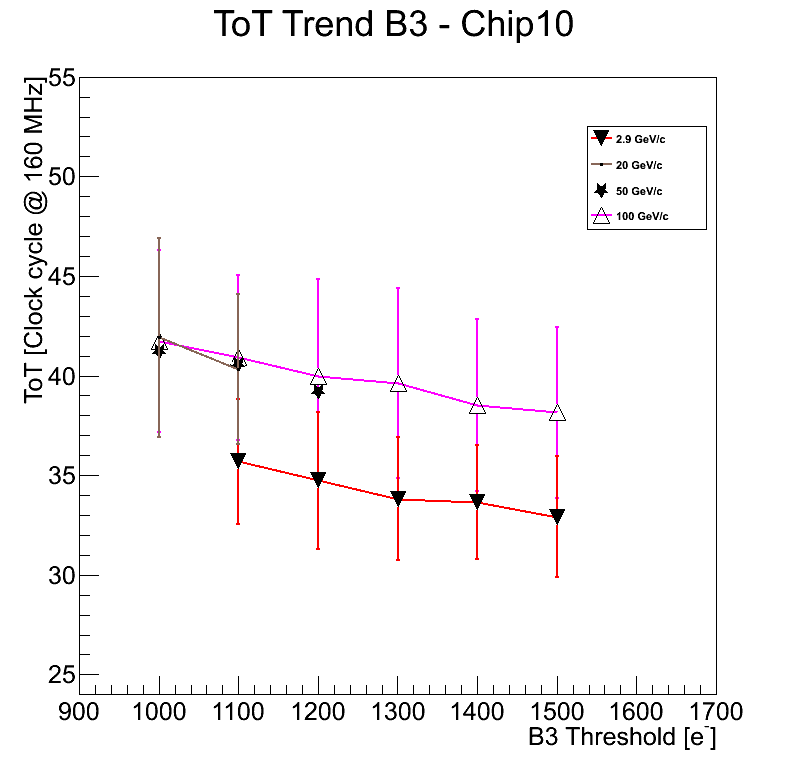 2.9 GeV/c protons at Julich
Different % of pions and protons at 20, 50 and 100 GeV/c, at CERN

ToT and error values: most probable values and the gaussian sigma obtained using the convolution fit to the ToT distributions
Test at Cern - 2
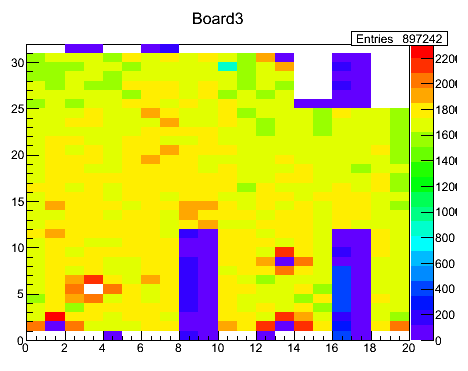 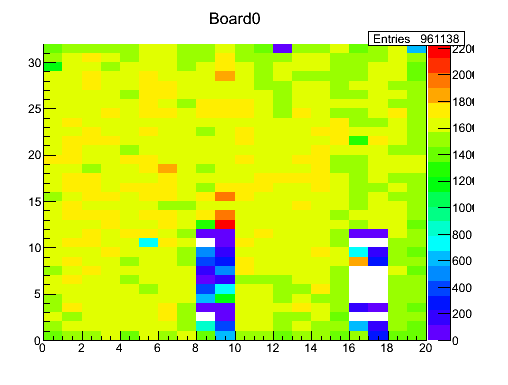 Momentum: 150 GeV/c, th: 1200 electrons
The furthest pixels in the long columns were masked 
The evaluated  number of hits/cm2  is ~ 3 Mhits/cm2 (also measured)
The masked pixels show hits in the raw map of the assembly, anyway. 
 A possible explanation is that they are created in the end column circuits. To be investigated!
Test at Cern – 3 and 4
Tests at different voltage  supply need to evaluate the new working point of the chip.
We have achieved this conclusion during the data acquisition!!!!
Then the acquired data are meaningless.
The comparison of acquired data with and without filter at the level of data acquisition has to be still done